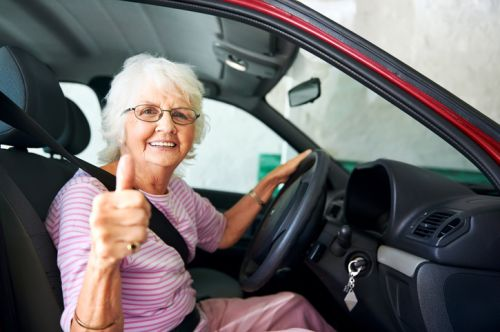 Empowering Guardians: Navigating Occupational Therapy and Older Adult Driving
By: Jital Patel, OTR/L, CFPS, DRP
July 27, 2023
BABY BOOMERS
Baby boomer generation living longer and being more active
Most mobile generation to date
Expect to remain mobile in the community as they age
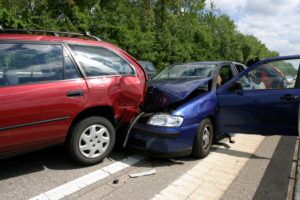 Crashes among older adult drivers:
errors of inattention or slowed speed of visual processing.
multiple-vehicle, lower-speed events that occur at intersections
involve left-hand turns
include inadequate surveillance and difficulties judging the speed of other vehicles and the space available
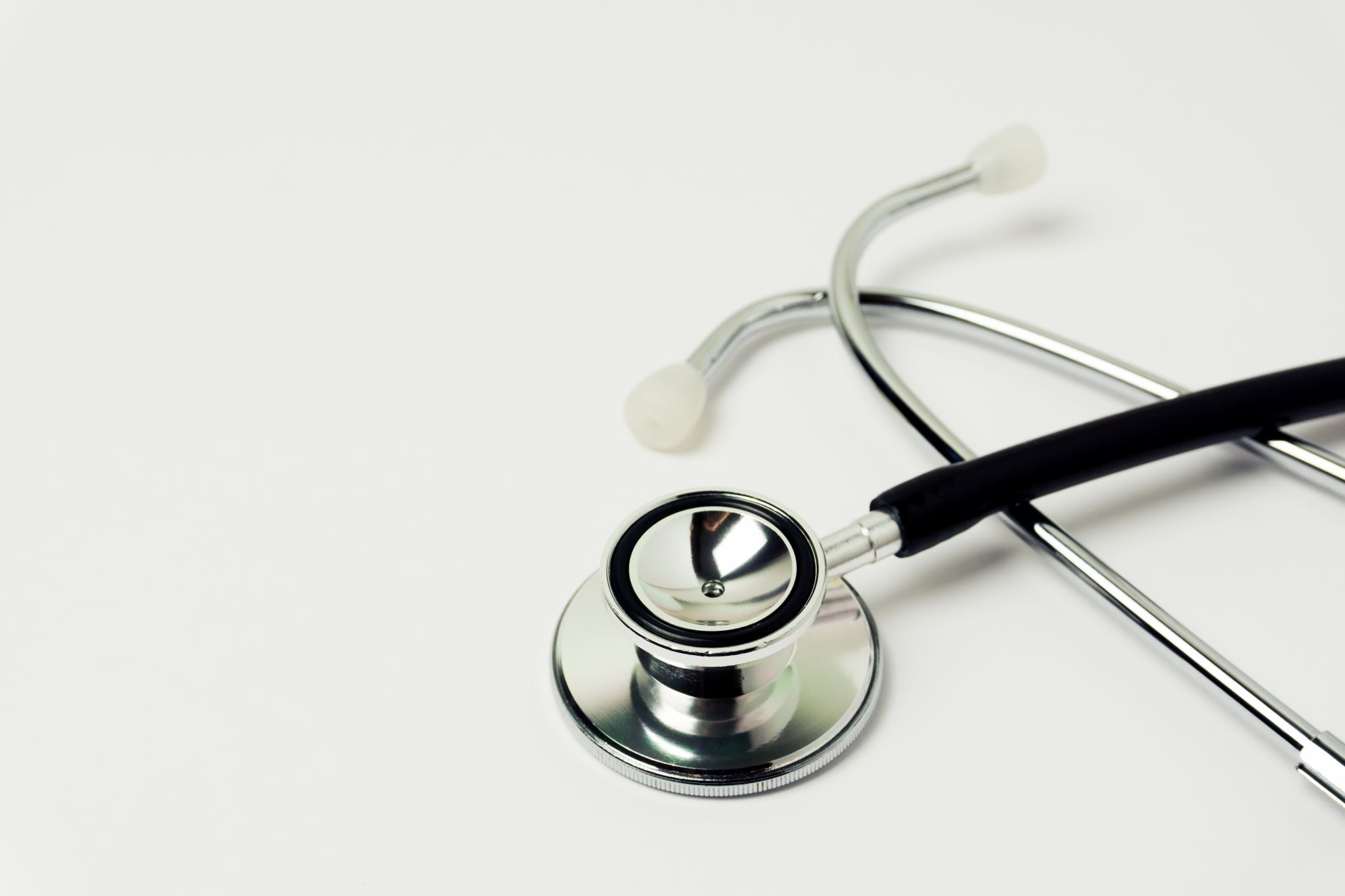 Healthcare practitioners and anyone caring for older adults…
we are in a LEADING position to address and correct this public health concern at the individual patient and caregiver level.
OCCUPATIONAL THERAPY: ENHANCING INDEPENDENCE
Common Challenges Faced by Older Adults in Maintaining Independence
Physical Limitations
Strength, flexibility, balance
Cognitive Limitations
Memory loss, reduced attention, and slower processing speed
Emotional Well-being
loneliness, anxiety, or depression
Chronic Health Conditions
arthritis, diabetes, or heart disease
OT & DRIVING
Driving and community mobility are IADLs
can evaluate for functional ability essential to driving
also provide recommendations for vehicles
can provide intervention and strategies to be able to drive 
*supported by our national organization to address driving.
DRIVERS LICENSE = INDEPENDENCE
Assessing Driving Abilities
Physical Challenges
reduced Mobility, Slower Reaction Time, Difficulty with Pedals
Sensory Impairments
Vision Changes, Hearing Loss
Cognitive Changes
Memory Issues, Attention and Concentration, Decision-Making
Increased Anxiety or Fear
Avoidance Behavior
Deteriorating Confidence
“Is the older adult at increased risk of unsafe driving?”
DRIVING SCREEN OR ASSESSMENT
Primary message = concern and assistance
Avoid an adversarial position
Begin with a commitment to explore all options
Screening and assessment are necessary to identify ways to help
The goal of the assessment is to facilitate driving safety among older adults and assure that those who can drive safely are helped to do so for as long as possible.
Process of Screening and Referral
SELF ASSESSMENT TOOLS
Drivers 65 Plus: Check your performance
 
The Fitness to Drive Screening Measure
https://ftds.phhp.ufl.edu/us/
Health care professionals with special training in driver rehabilitation who offer driving evaluations both in an office and in a vehicle. This allows them to assess your physical, visual, and cognitive abilities as a driver.
OT-DRS Comprehensive Driving Evaluation
Involves 3 primary components: 
1. Occupational Profile 
History, current situation, the individual’s goals 
The importance of driving to the individual 
2. Administration, scoring and interpretation of clinical tests, evidence-
based measures of driving capacity
3. Functional on-road test where skills are observed in context
Visual Acuity 
Visual Fields and Neglects 
Depth Perception 
Night Vision 
Glare Recovery 
Contrast Sensitivity
VISION SCREEN
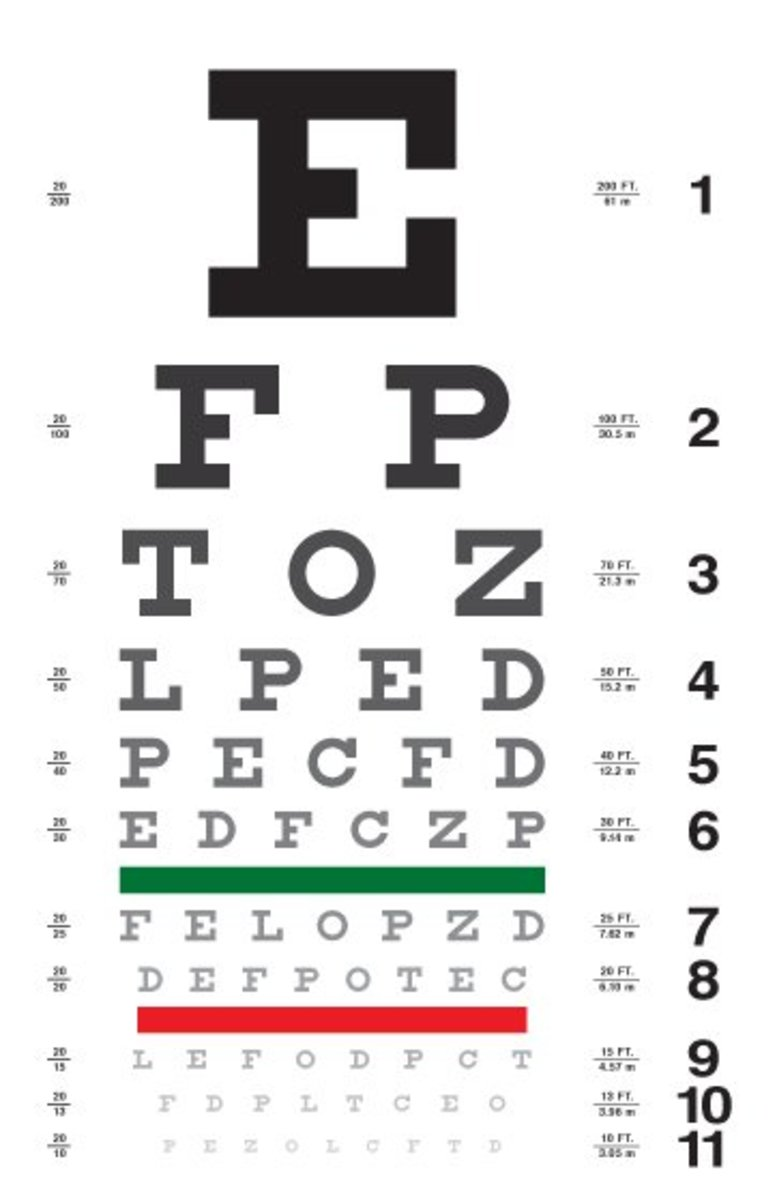 EVIDENCE BASED TOOLS
Visual Spatial, Executive Function, Semantic Memory
Memory, Orientation, Concentration
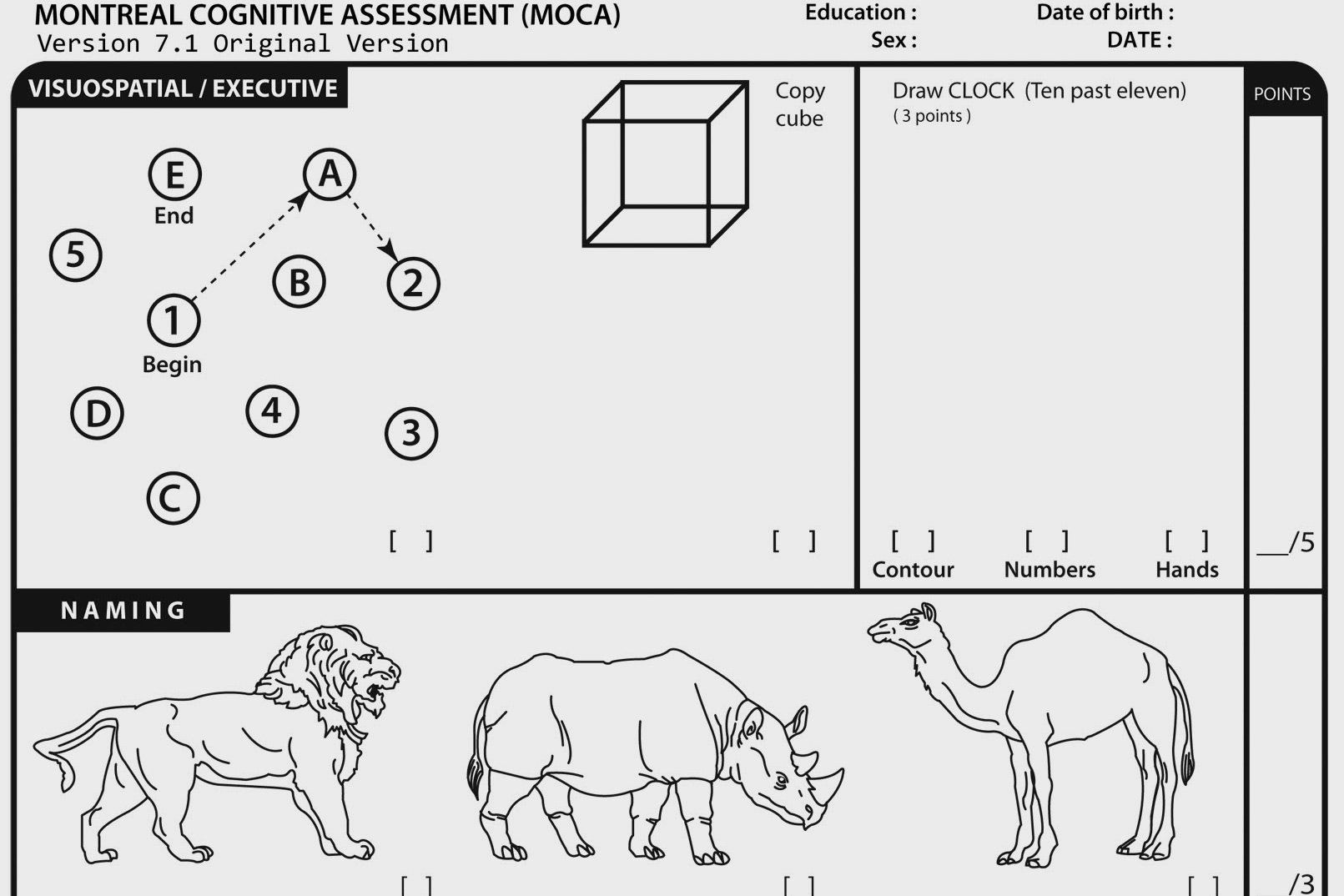 Attention, Executive Function
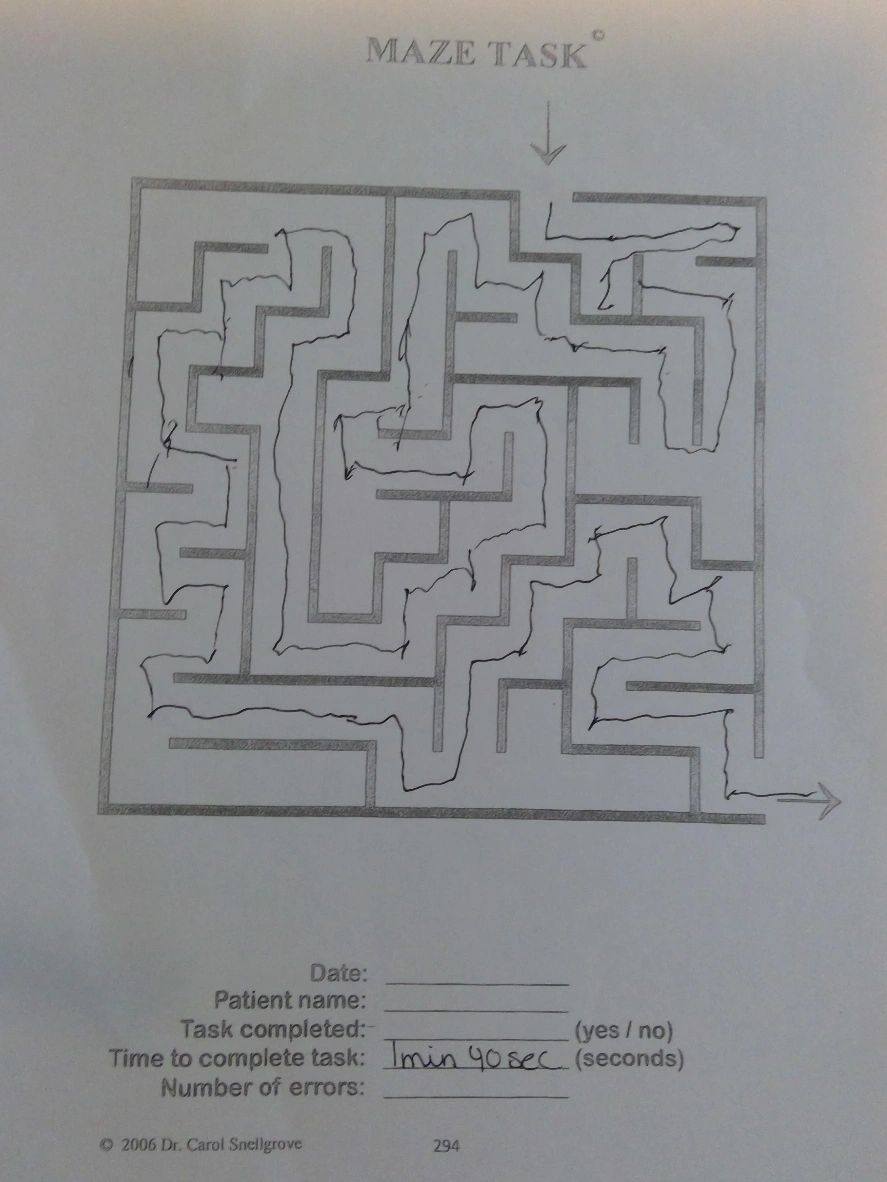 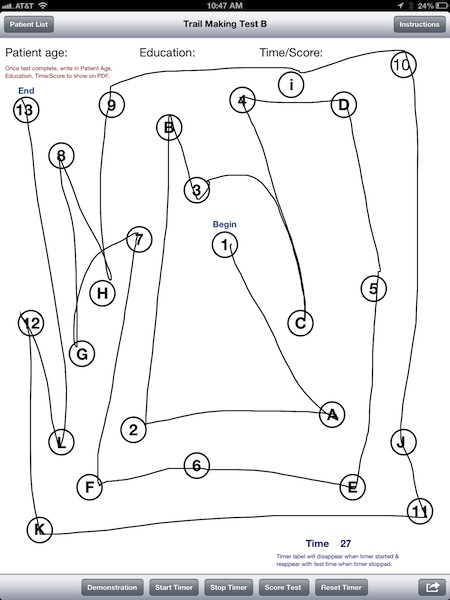 TESTS & MEASURES FOR 
					DRIVING & COMMUNITY MOBILITY
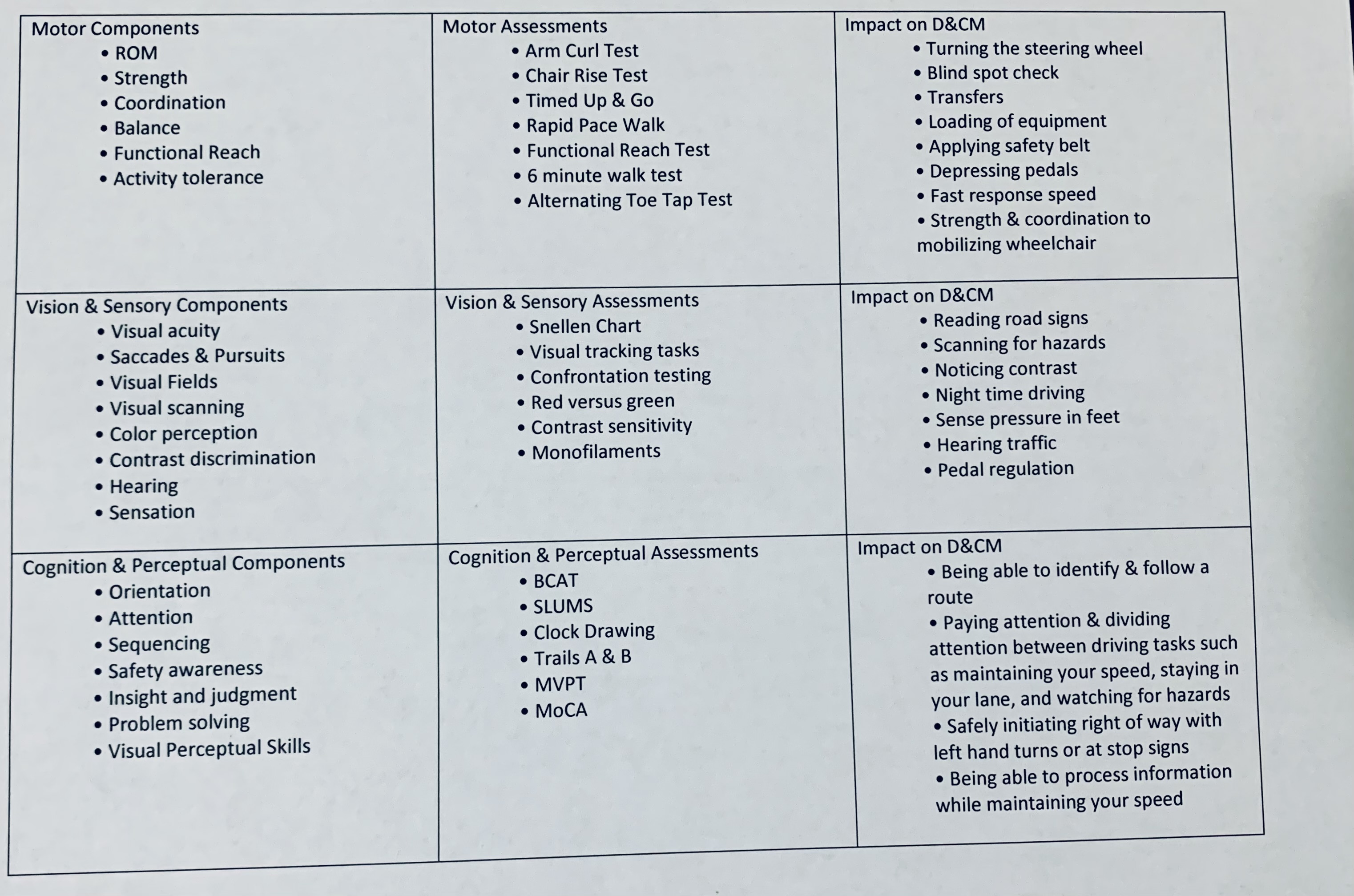 Behind-the-Wheel Assessment(*only performed if the driver demonstrated the minimum physical, visual, and cognitive abilities necessary for safe driving during the clinical evaluation.)
Operational
Using Controls 
Lane Positioning 
Visual Scanning 
Lane Changes

Tactical
Attending to signs 
Speed/Reaction Time 
Complex Intersections 
Rules of the Road 
Strategic
Self Directed Driving 
Problem solving (return to…) 
Road construction?
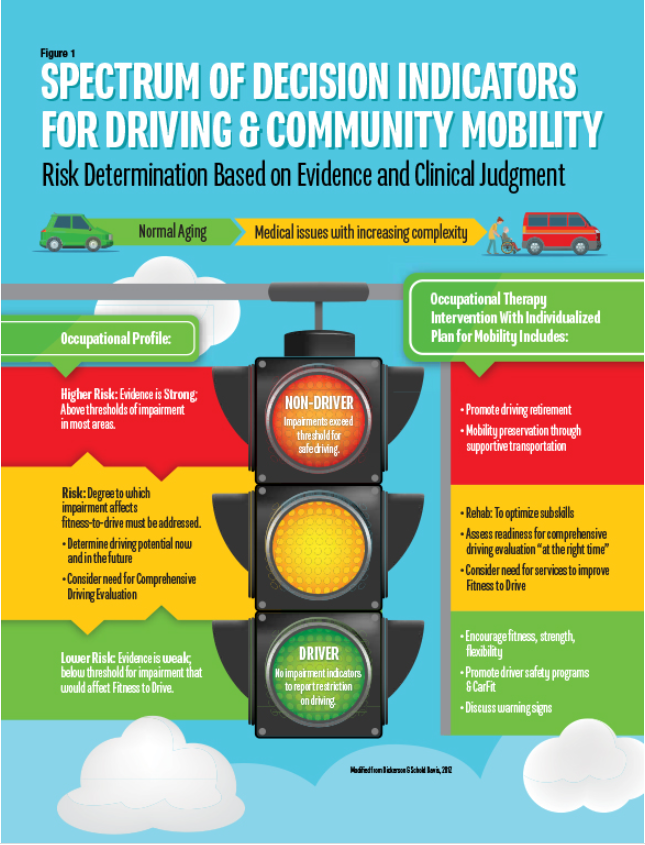 EARLY TRANSPORTATION PLANNING
It’s crucial to maintain independence by creating alternative transportation solutions.
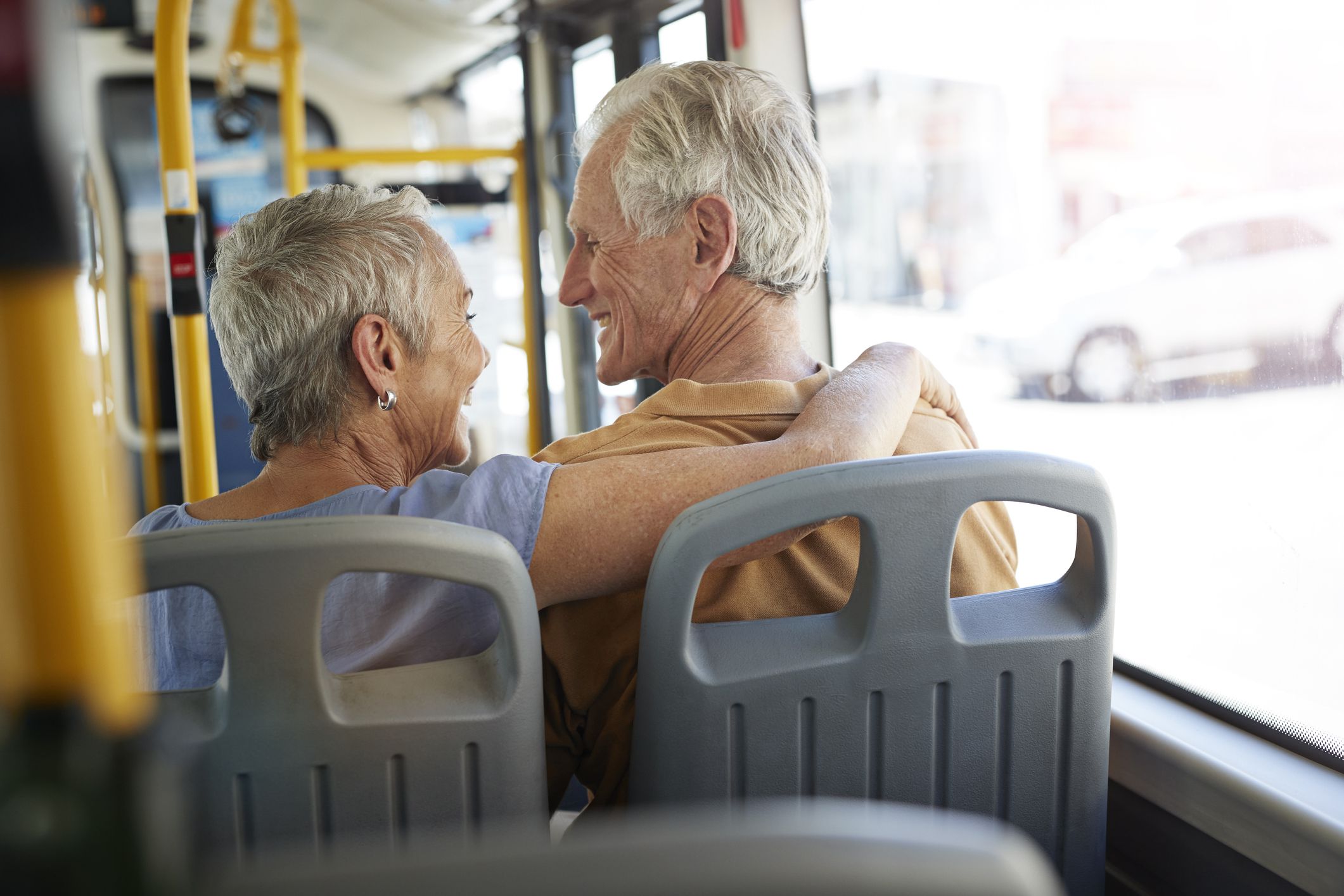 RESOURCES
Clinician’s Guide to Assessing and Counseling Older Drivers, 3rd Edition
https://www.nhtsa.gov/sites/nhtsa.gov/files/812228_cliniciansguidetoolderdrivers.pdf
AMERICAN OCCUPATIONAL THERAPY ASSOCIATION – DRIVING & COMMUNITY MOBILITY     
https://www.aota.org/practice/clinical-topics/driving-community-mobility
WORLDS LARGEST PROVIDER FOR DRIVING REHAB EDUCATION – FIND A SPECIALIST      
https://www.aded.net/default.aspx
SENIOR TRANSPORTATION MOBILITY PLANNER     
https://exchange.aaa.com/wp-content/uploads/2021/03/Senior-Transportation-Mobility-Planner.pdf
WHAT TO EXPECT WHEN REFERRED TO DRIVING REHAB SPECIALIST   
https://www.roadsafeseniors.org/sites/default/files/resources/document/What_To-Expect_Referred_DRS_Handout.pdf
 EYE CARE FOR OLDER ADULTS     
https://www.aao.org/education/eye-care-for-older-adults
     DEMENTIA & DRIVING    
 https://www.alz.org/help-support/caregiving/safety/dementia-driving
 ORGANIZATION THAT PROVIDES INSTRUCTION AND TESTING FOR OLDER DRIVERS     https://www.nhtsa.gov/road-safety/older-drivers
Teen Drivers https://www.nhtsa.gov/road-safety/teen-driving
Adaptive Vehicles https://www.nhtsa.gov/road-safety/adapted-vehicles
Older Drivers https://www.nhtsa.gov/road-safety/older-drivers
DRIVERS 65 PLUS: SELF-RATING TOOL     
https://exchange.aaa.com/wp-content/uploads/2021/03/Driver-65-Plus.pdf
EVIDENCE-BASED CONSENSUS STATEMENTS FOR DRIVING AND COMMUNITY MOBILITY 
Foster Occupational Therapy Engagement in Older Drivers: Addressing Gaps through Pathways NHTSA Cooperative Agreement Number: DTNH22-11-H-00340 Expert Consensus Statements. 2015
https://www.aota.org/~/media/Corporate/Files/Practice/Aging/Driving/evidence-basedconsensus-statements-driving-community-mobility.pdf
THANK YOU!
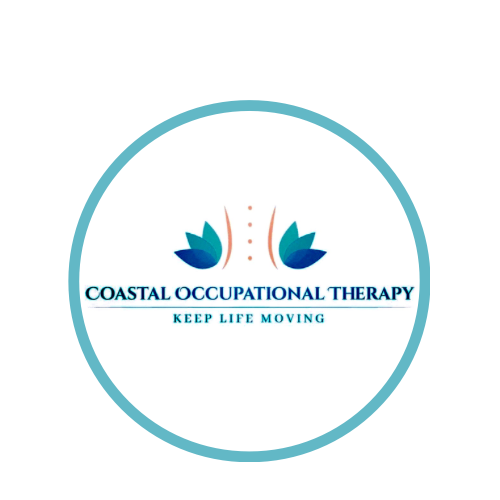 Jital Patel, OTR/L, CFPS, DRP
   Coastal Occupational Therapy
Office: (321) 361-8040
Email: admin@coastaltherapyFL.com
Website: www.coastaltherapyFL.com
IG: drive_ability
FB: coastaloccupationaltherapy
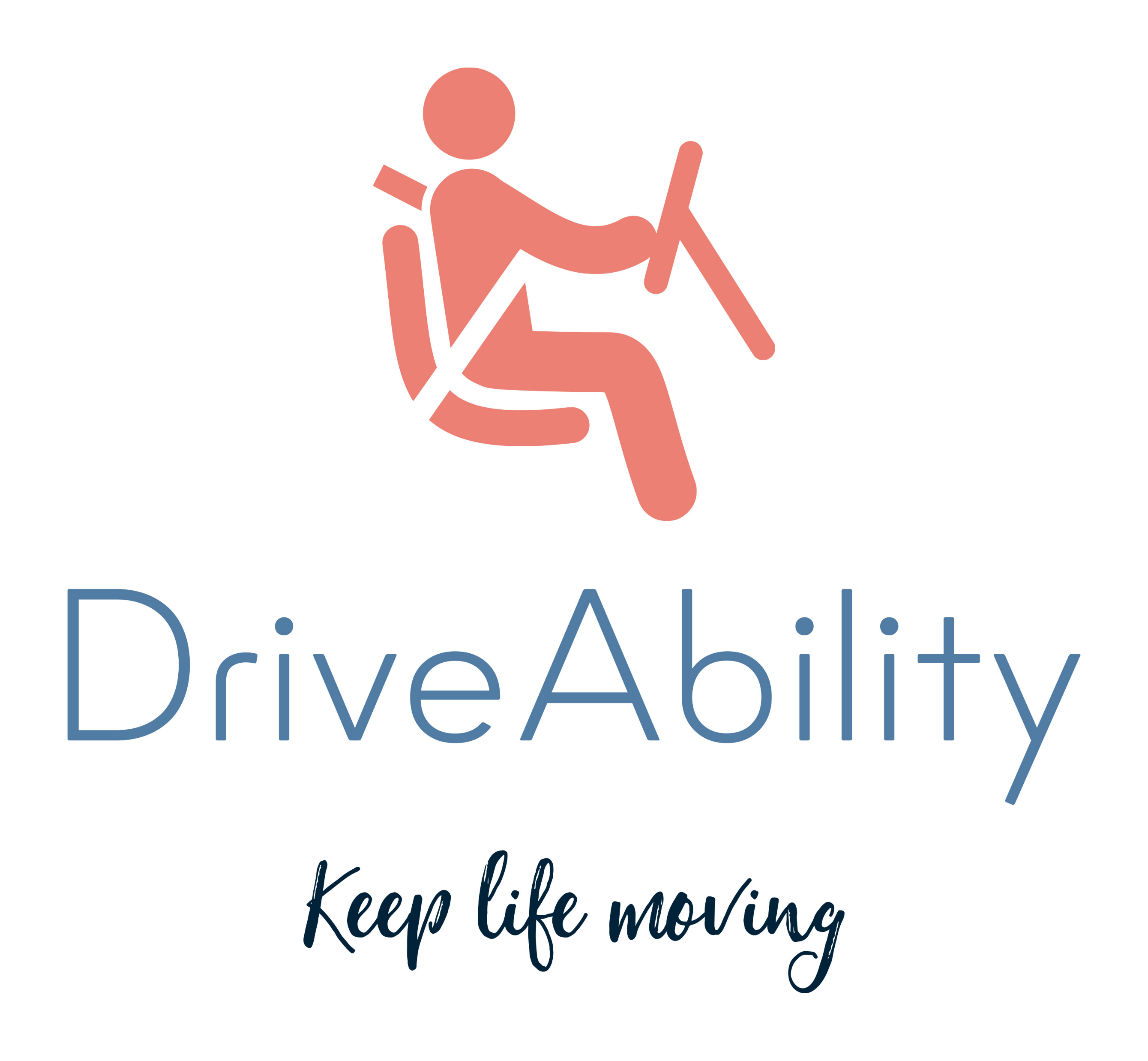